ОБ ИСПОЛНЕНИИ БЮДЖЕТА ГОРОДА БАТАЙСКА ЗА 2017 ГОД
ОСНОВНЫЕ ПАРАМЕТРЫ БЮДЖЕТА ГОРОДА БАТАЙСКА ЗА 2017 ГОД
Млн.руб
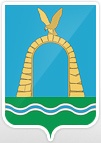 Администрация города Батайска
Бюджет города Батайска
доходы
2459,2
млн. рублей
3,7%
2370,5
млн. рублей
2017 год
2016 год
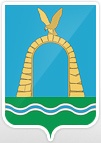 Администрация города Батайска
Структура доходов бюджета города Батайска за 2017 год
28%
65%
7%
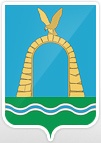 Администрация города Батайска
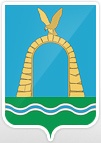 Администрация города Батайска
Структура расходов бюджета города Батайска за 2017 год
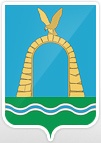 Администрация города Батайска